Federal ProgramsTitle ID Delinquent and Neglected, McKinney VentoStudents in Transition& Youth in Detention
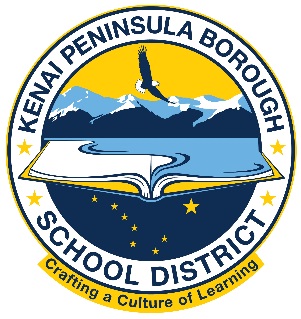 Click into Slide Show mode to hear the audio.
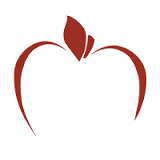 McKinney Vento
McKinney Vento grant funds provide resources
for homeless youth so they experience 
consistent, uninterrupted education. 
Services are offered through the KPBSD 
Students in Transition Program.
2
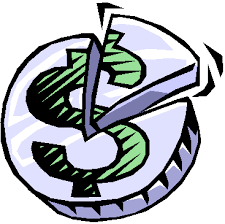 3
How does the law define “homeless”?
Children and youth who lack a fixed, regular, and adequate nighttime residence
Sharing housing of other persons due to loss of housing or economic hardship
Living in emergency shelters
Living in hotels, motels, or campgrounds
Living in a car, RV, or substandard housing
Unaccompanied Youth
4
Students in Transition Program Enrollment History
5
McKinney-Vento supports…
Immediate School Enrollment  
Access to the free meal program
Transportation to/from school
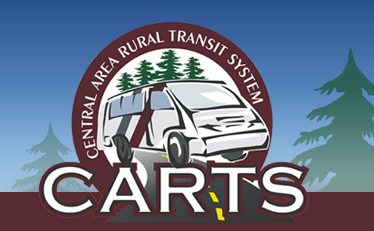 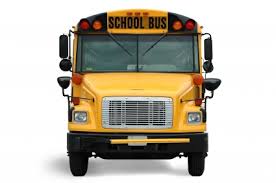 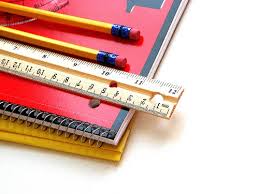 6
Other assistance to students in transition
School supplies
Basic school clothing
Birth certificates
Emergency food
Hygiene products and services
Referrals to other community providers/programs
FAFSA verification for graduating seniors
Other services on a case-by-case basis
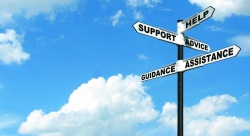 7
SIT staffing provided by Title I
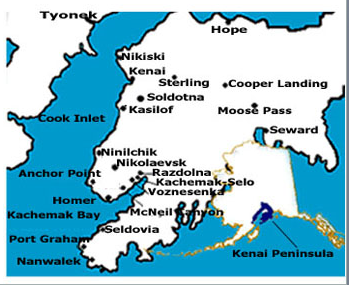 One full-time Coordinator/Liaison (Central Peninsula area, Seward, and Tyonek)
One part-time Liaison (Homer area)
8
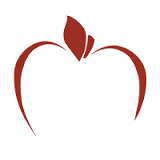 Title ID Neglected & Delinquent
Title ID funds provide academic activities 
for students residing at Marathon School.
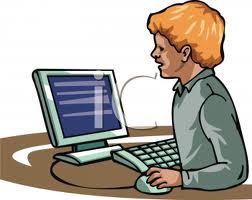 9
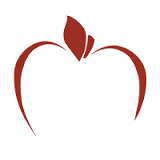 Youth in Detention
State funds to support academics of incarcerated youth at Marathon School
$69,143
Supports staffing
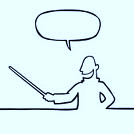 10
The link below will allow you to provide feedback on KPBSD McKinney Vento, Students in Transition & Title ID Delinquent and Neglected programs.  Your comments, questions, and feedback is greatly appreciated!
https://www.surveymonkey.com/r/Z795M7Q
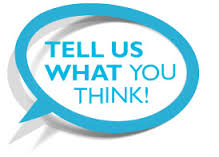 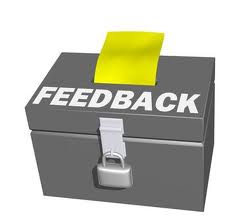 11
Federal ProgramsDistrict Office Personnel
Tim Vlasak, Director 
Assessment, Curriculum, Federal Programs & Small Schools
tvlasak@kpbd.org
12